INTRO:
http://video.nationalgeographic.com/video/101-videos/earthquake-101?source=relatedvideo
EARTHQUAKES!
http://www.youtube.com/watch?v=jXnp4a1t6y8
EARTHQUAKES!
90 percent of all Earthquakes happen along the ring of Fire
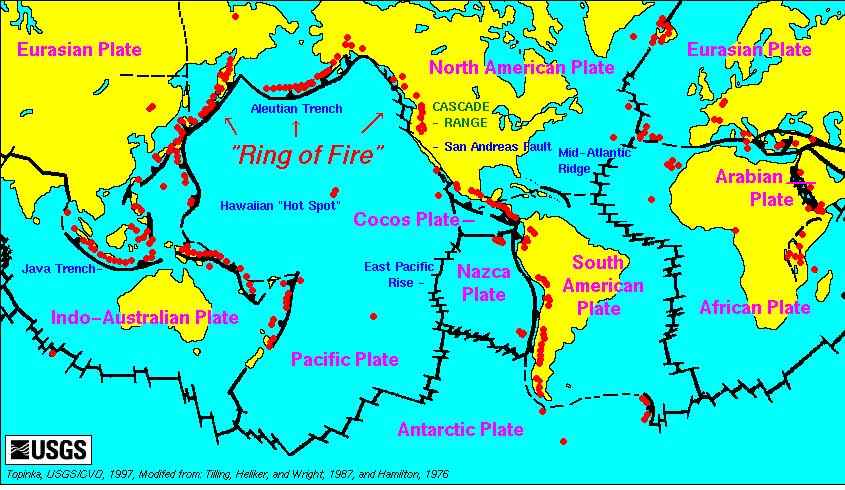 90 percent of all Earthquakes happen along the ring of Fire
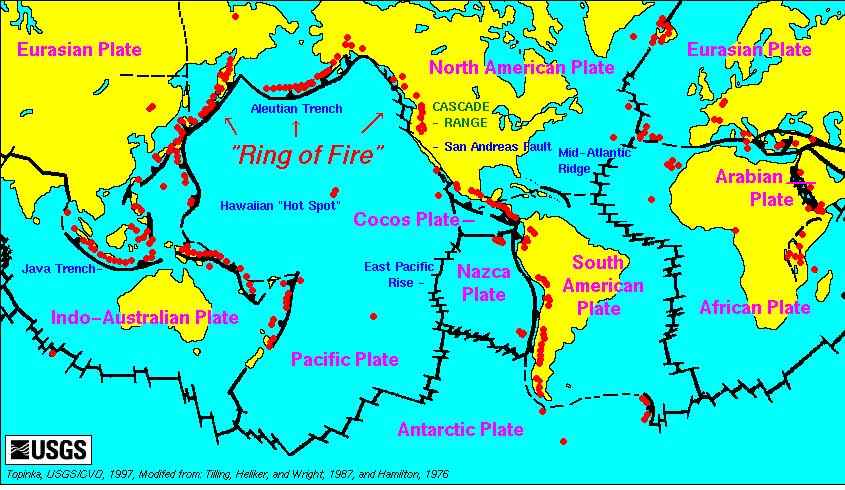 The ring of fire is surrounding which plate?
We will look at earthquakes in 4 locations on the ring of fire
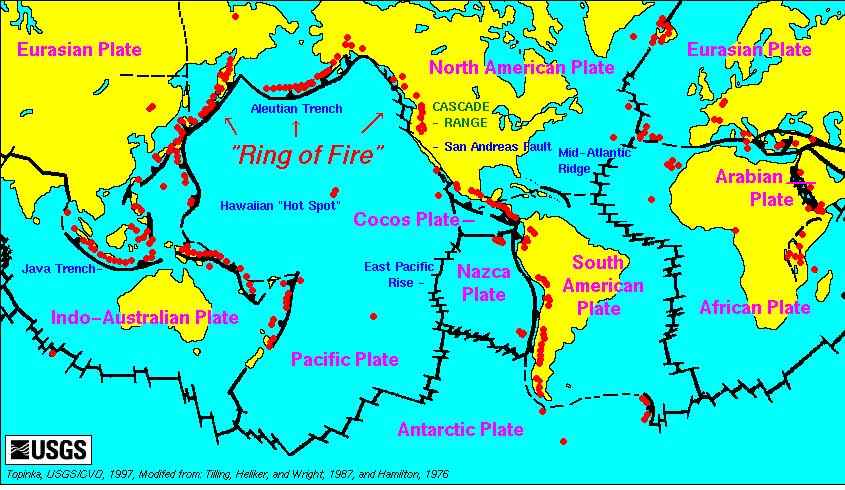 Alaska
Japan
Chile
California
The Chilean earthquake happened here – in Valdivia Chile
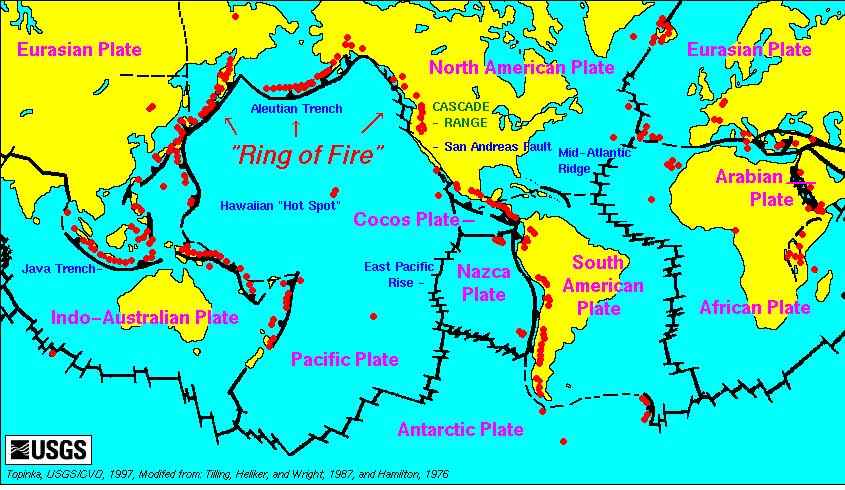 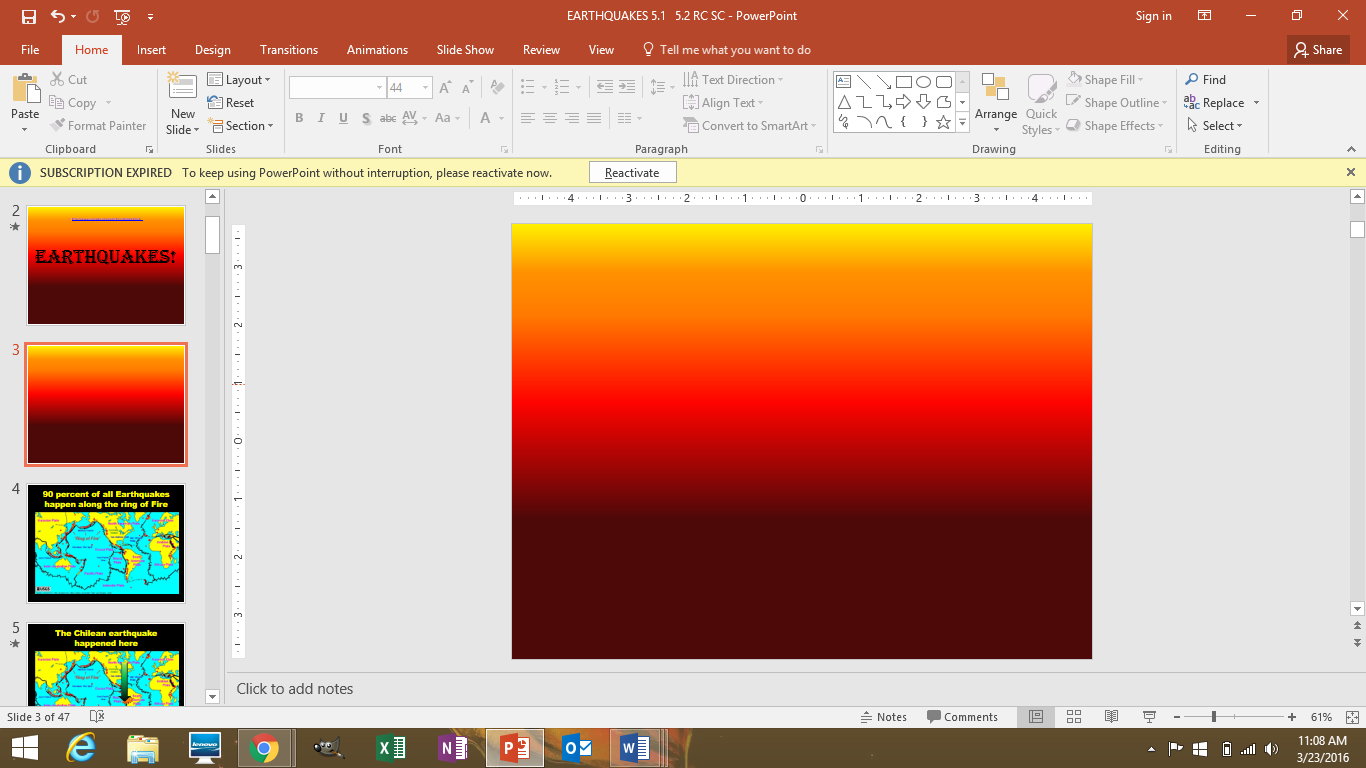 1960 Valdivia, Chile9.4 – 9.6 the largest earthquake ever recorded
This quake was an aftershock from an 8.1 earthquake

The shaking lasted for 10 minutes
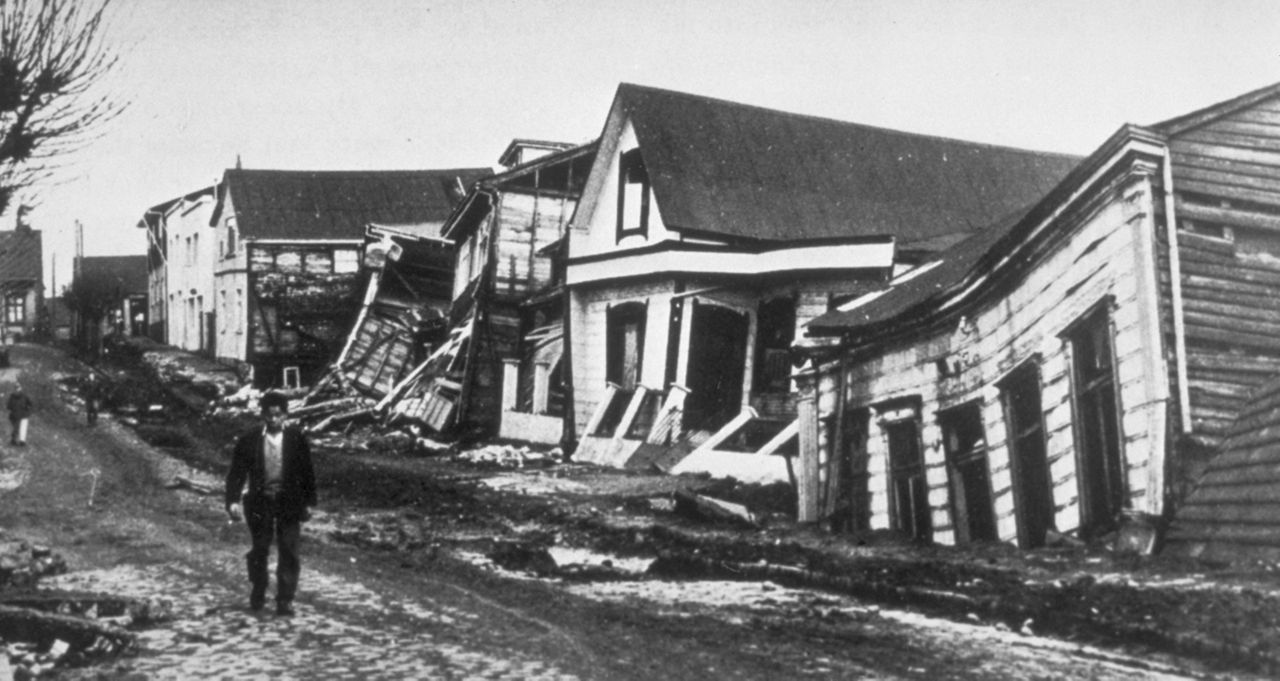 A street in Valdivia, Chile on May 22, 1960
1960 Valdivia, Chile9.4 – 9.6 the largest earthquake ever recorded
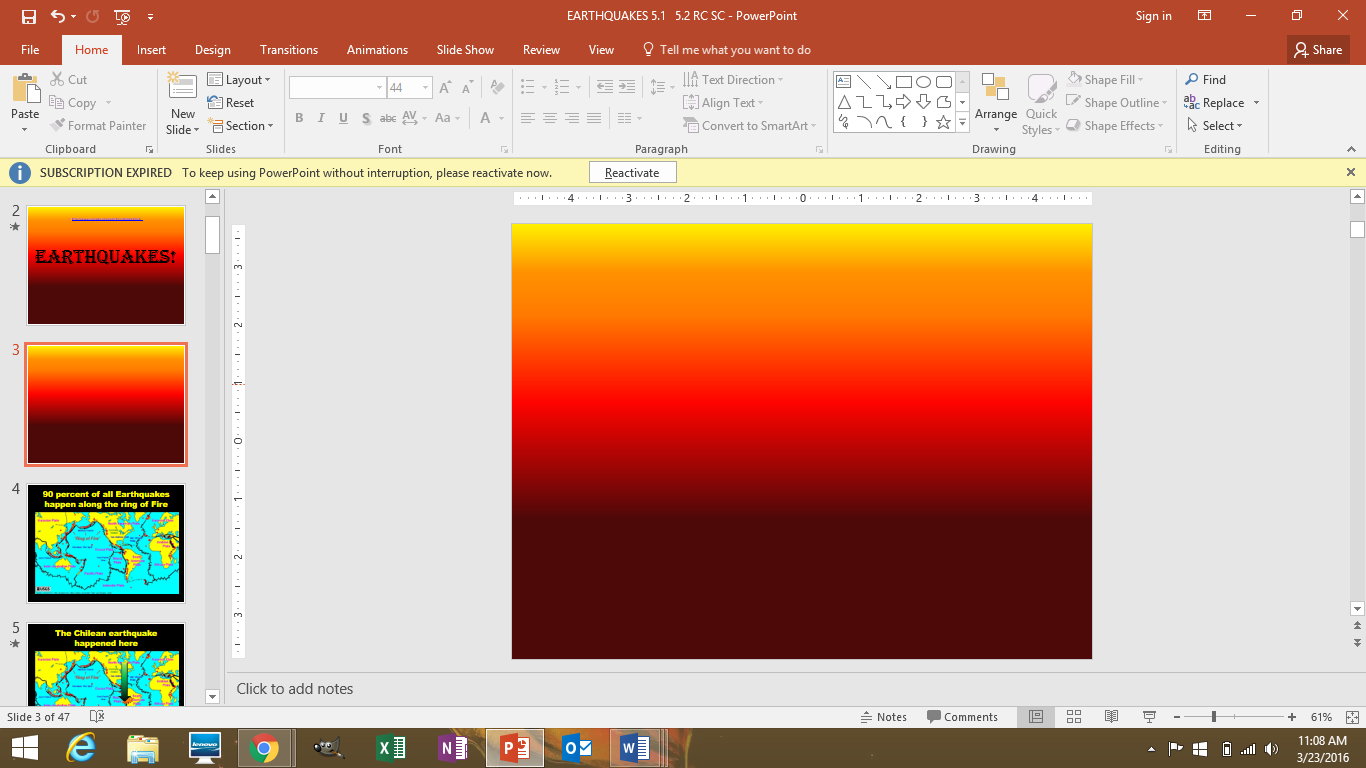 1960 Valdivia, Chile9.4 – 9.6 the largest earthquake ever recorded
The earthquake triggered the eruption of the volcano Cordón Caulle on May 24th
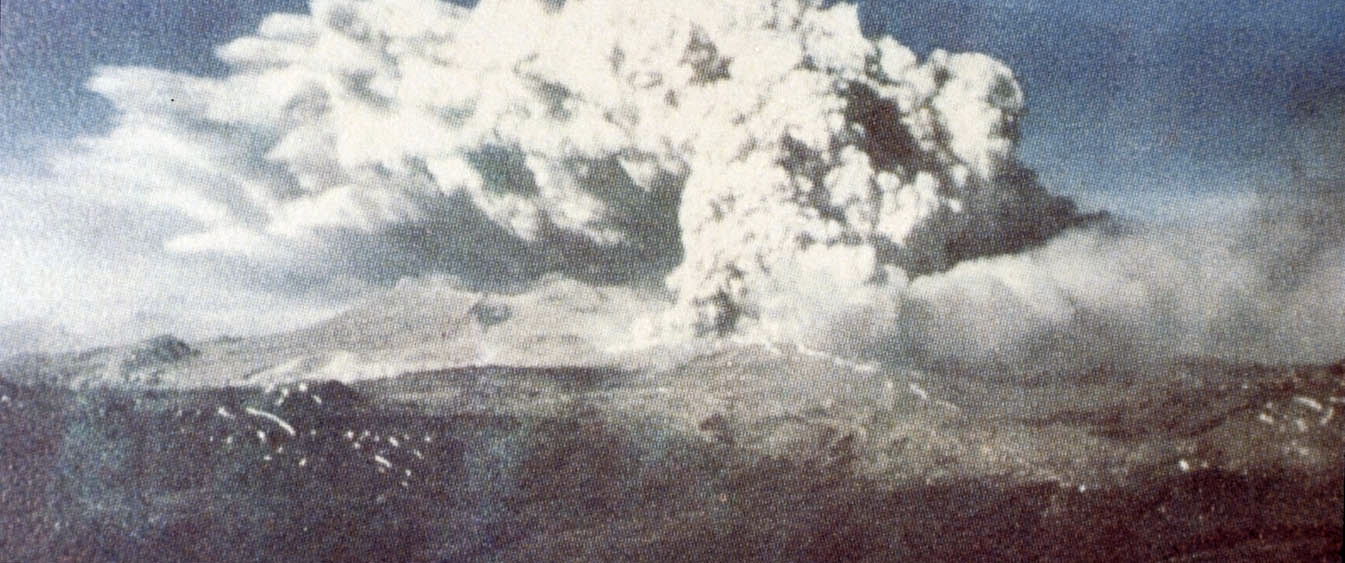 The volcano Cordón Caulle erupted on May 24th
1960 Valdivia, Chile9.4 – 9.6 the largest earthquake ever recorded
1960 Valdivia, Chile9.4 – 9.6 the largest earthquake ever recorded
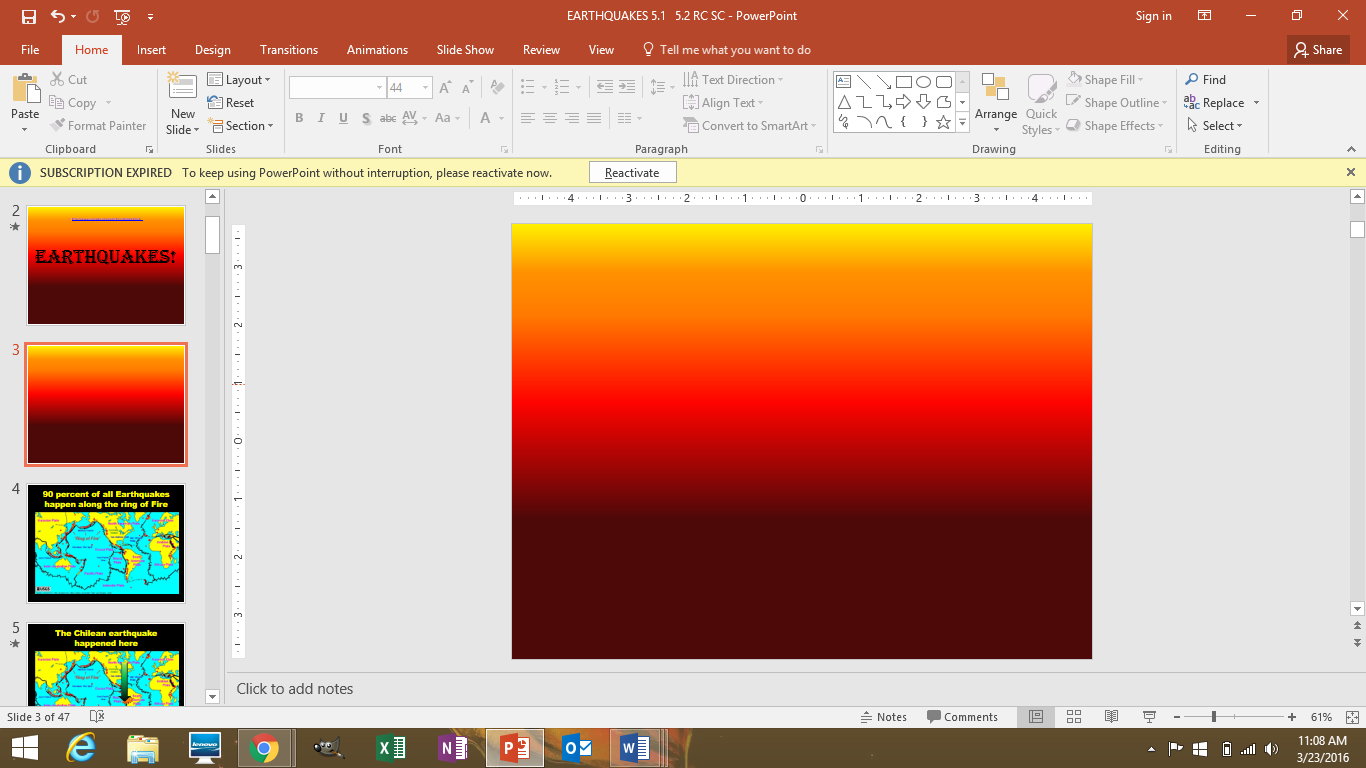 1960 Valdivia, Chile9.4 – 9.6 the largest earthquake ever recorded
Localized tsunamis hit southern Chile with waves up to 82 feet tall
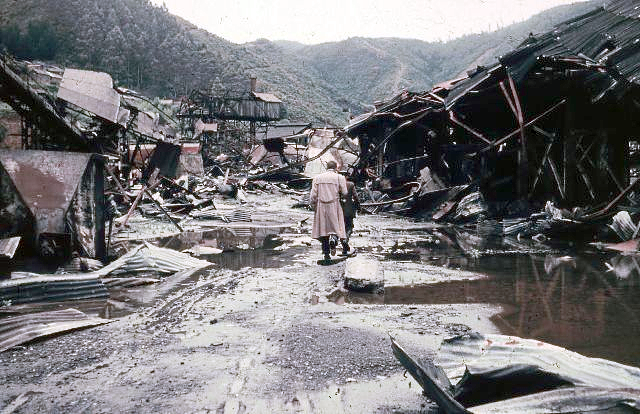 A steel factory in Corral, Chile in 1960
1960 Valdivia, Chile9.4 – 9.6 the largest earthquake ever recorded
1960 Valdivia, Chile9.4 – 9.6 the largest earthquake ever recorded
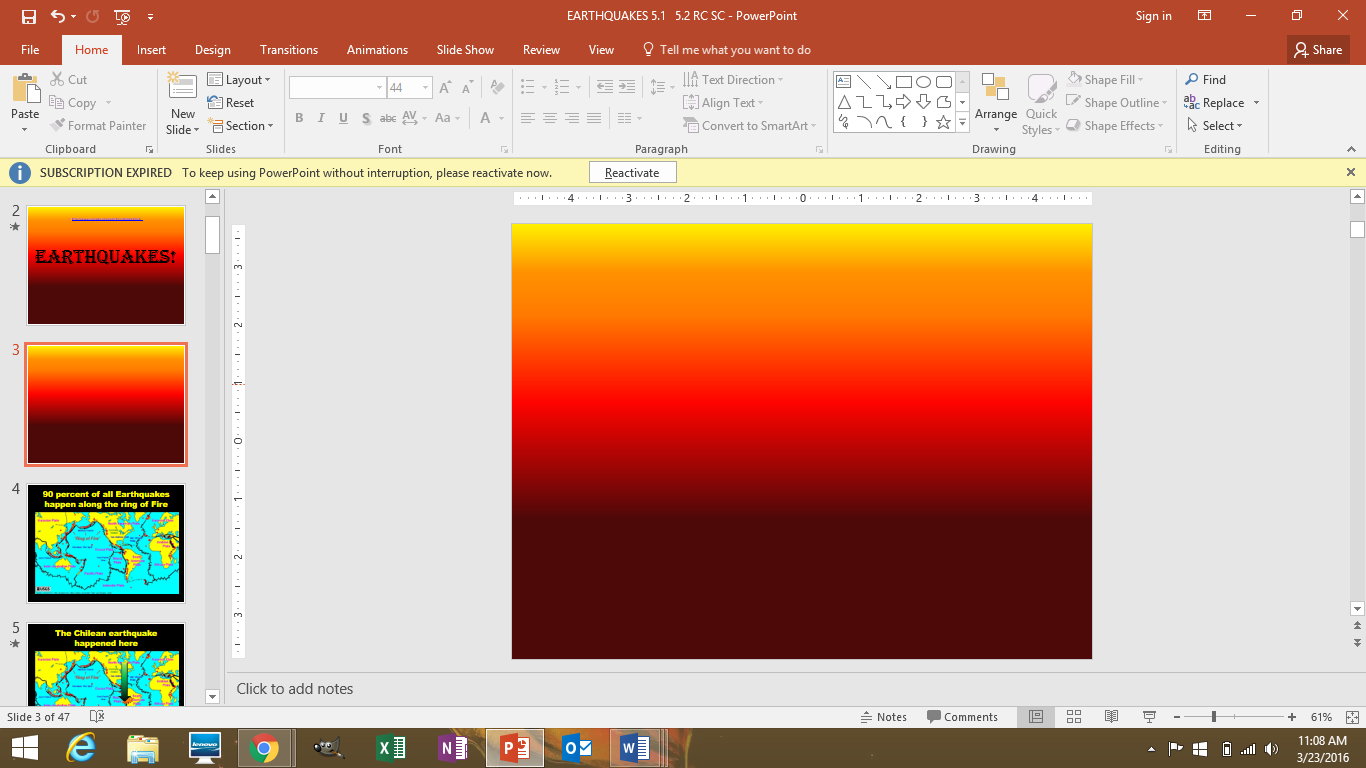 1960 Valdivia, Chile9.4 – 9.6 the largest earthquake ever recorded
The main tsunami hit Hawaii with waves up to 35 feet tall
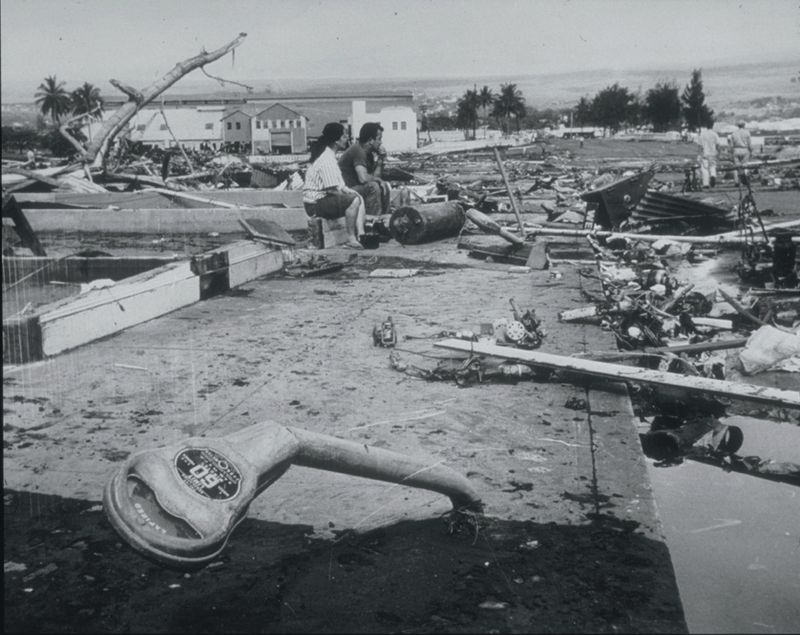 This is Hilo, Hawaii after the tsunami
1960 Valdivia, Chile9.4 – 9.6 the largest earthquake ever recorded
1960 Valdivia, Chile9.4 – 9.6 the largest earthquake ever recorded
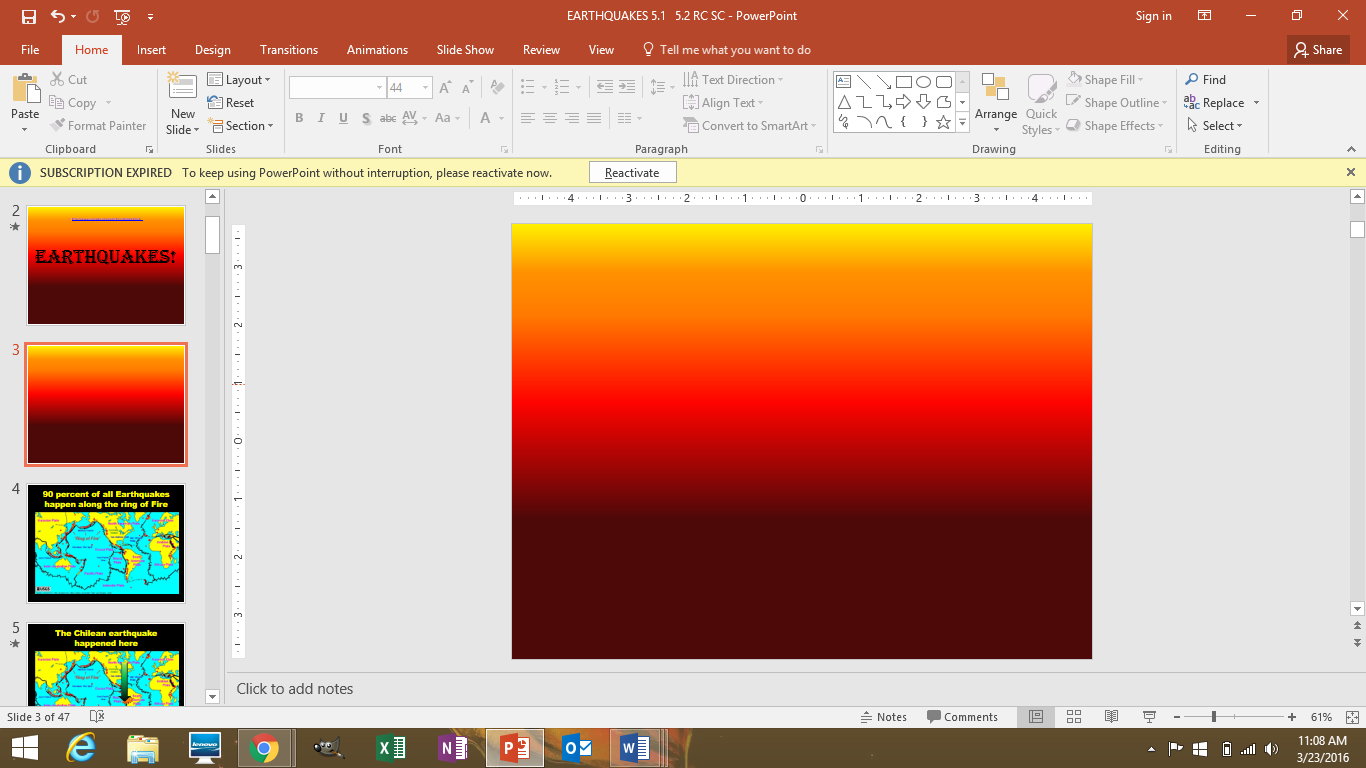 1960 Valdivia, Chile9.4 – 9.6 the largest earthquake ever recorded
That tsunami also hit Japan and the Philippines causing local flooding and landslides
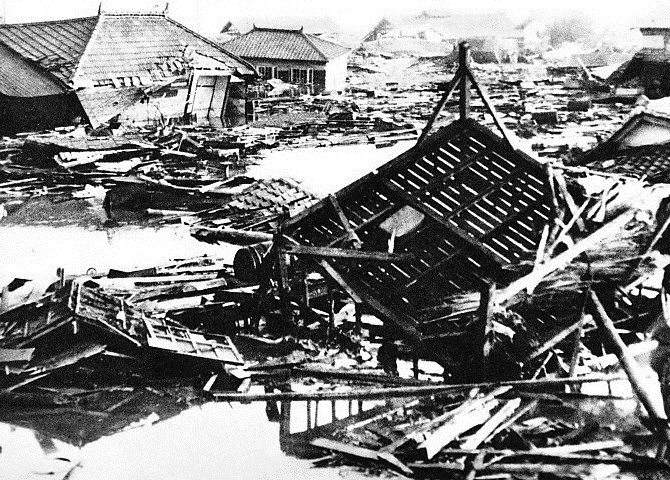 This is Kamaishi Japan after the tsunami caused mudslides
1960 Valdivia, Chile9.4 – 9.6 the largest earthquake ever recorded
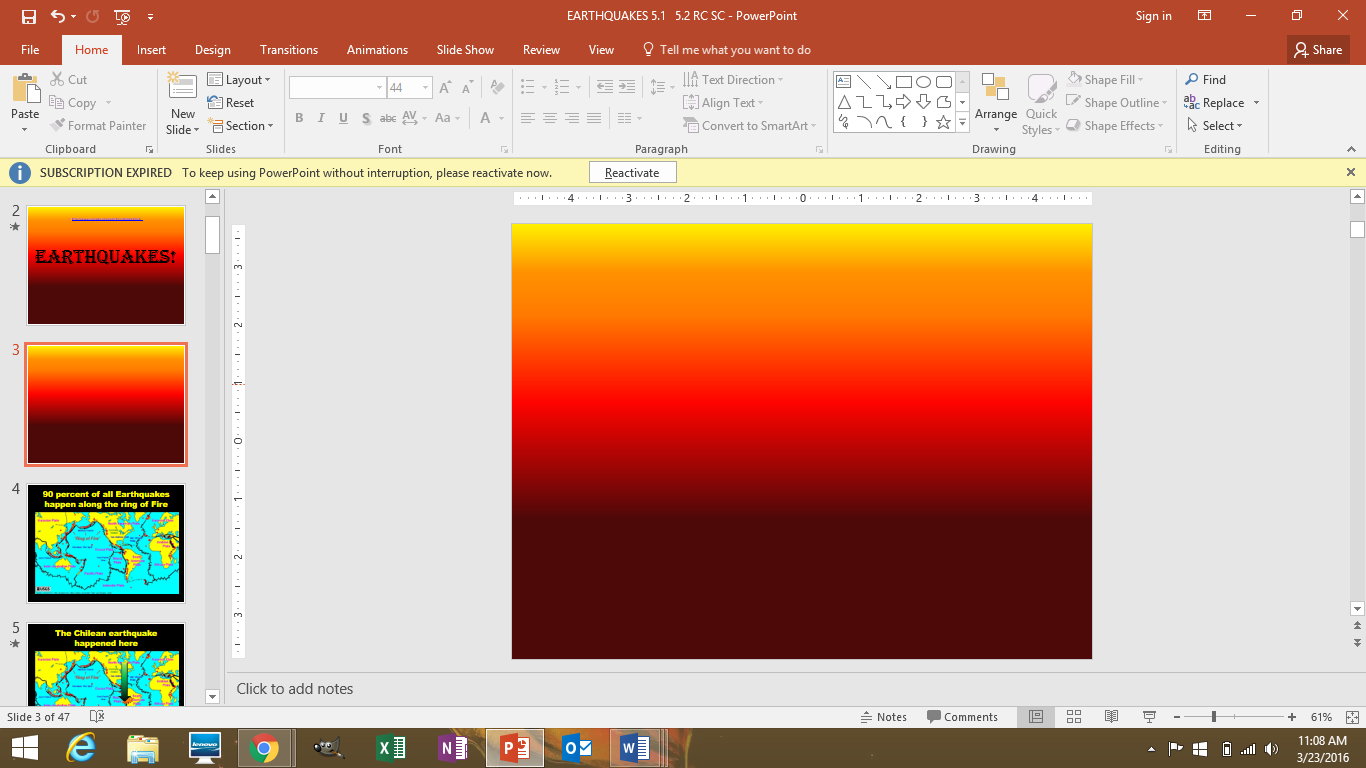 1960 Valdivia, Chile9.4 – 9.6 the largest earthquake ever recorded
The quake is called a megathrust earthquake that resulted from the release of mechanical stress between the subducting Nazca Plate and the South American Plate.
The focus was only 21 miles below ground – so it was close to the surface and could do a lot of damage
This is the San Andreas Fault
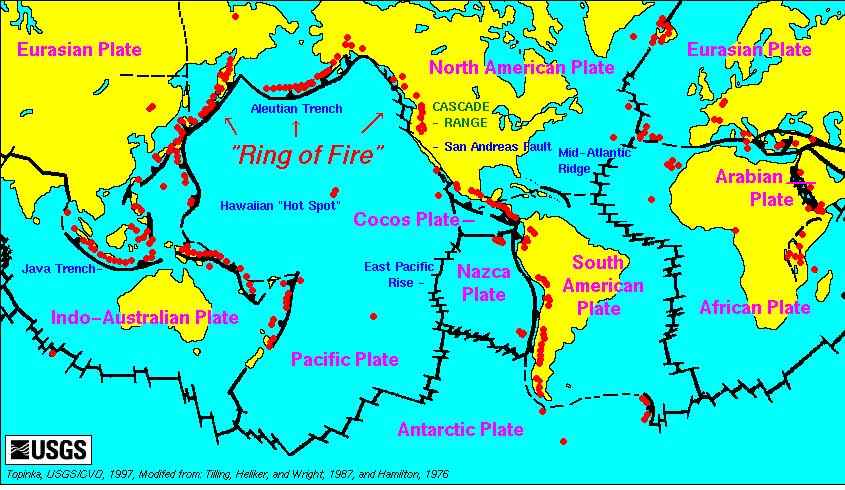 1960 Valdivia, Chile9.4 – 9.6 the largest earthquake ever recorded
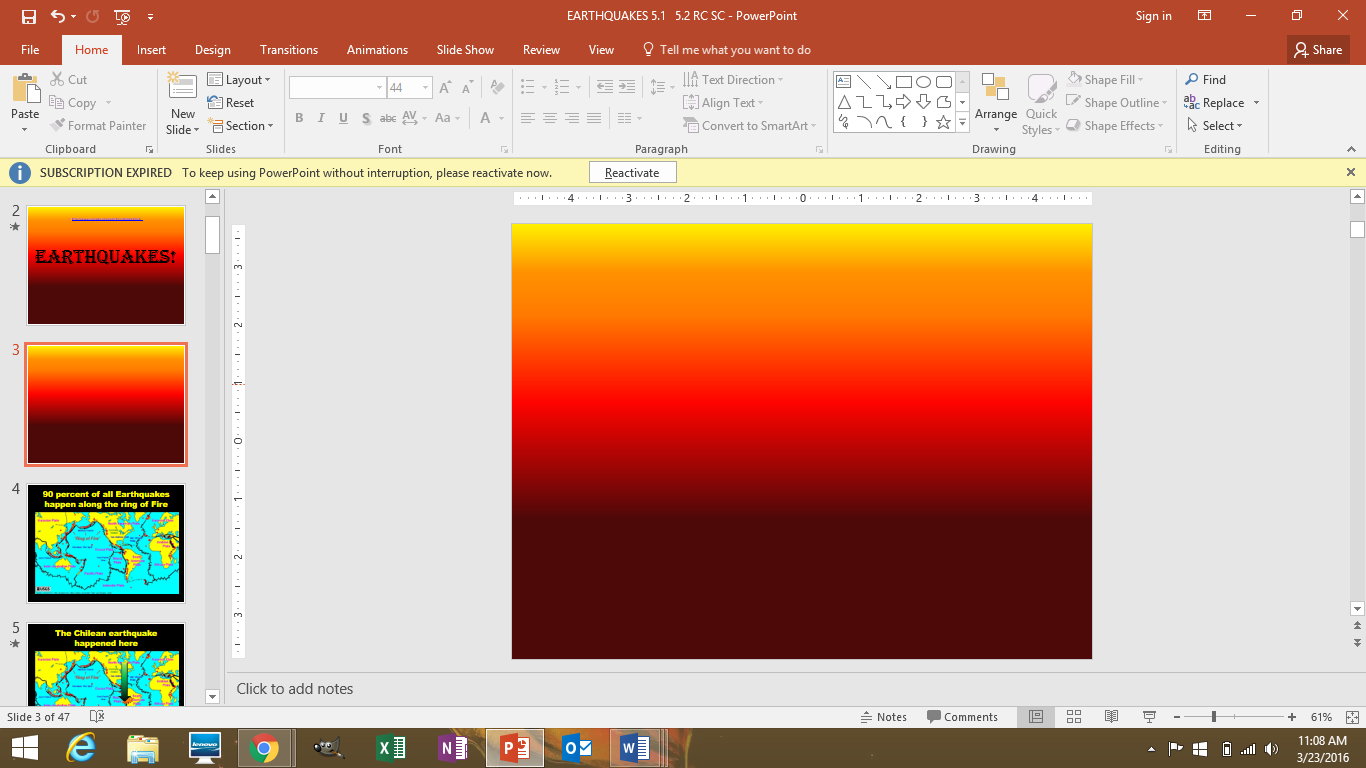 The San Andreas Fault
The San Andreas Fault is a crack in California that causes all of the earthquakes that we think of when we think of California.

California quakes are not considered to be large quakes.

The worst occurred in 1906
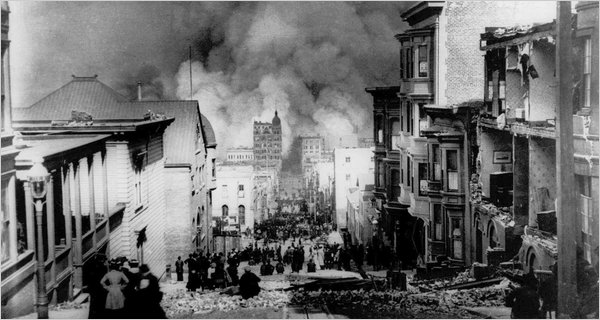 The 1906 quake in San Francisco broke gas lines – so after the shaking stopped the fires began.
A huge earthquake hit Alaska in 1964
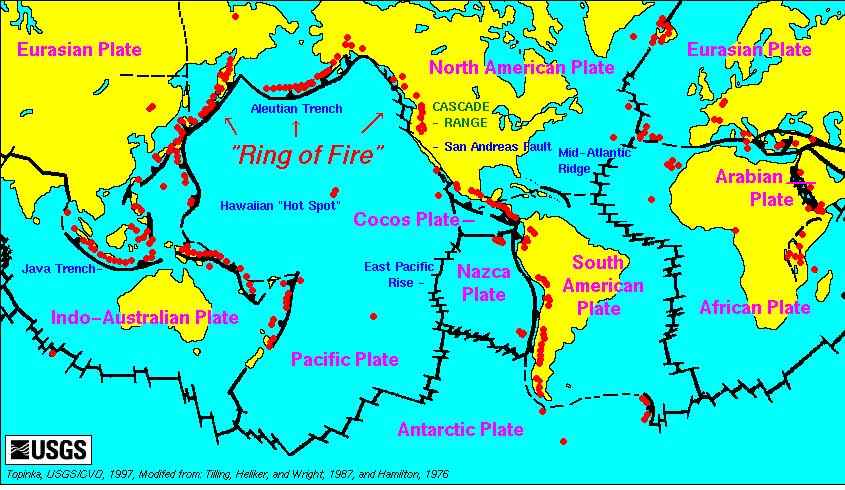 Alaska
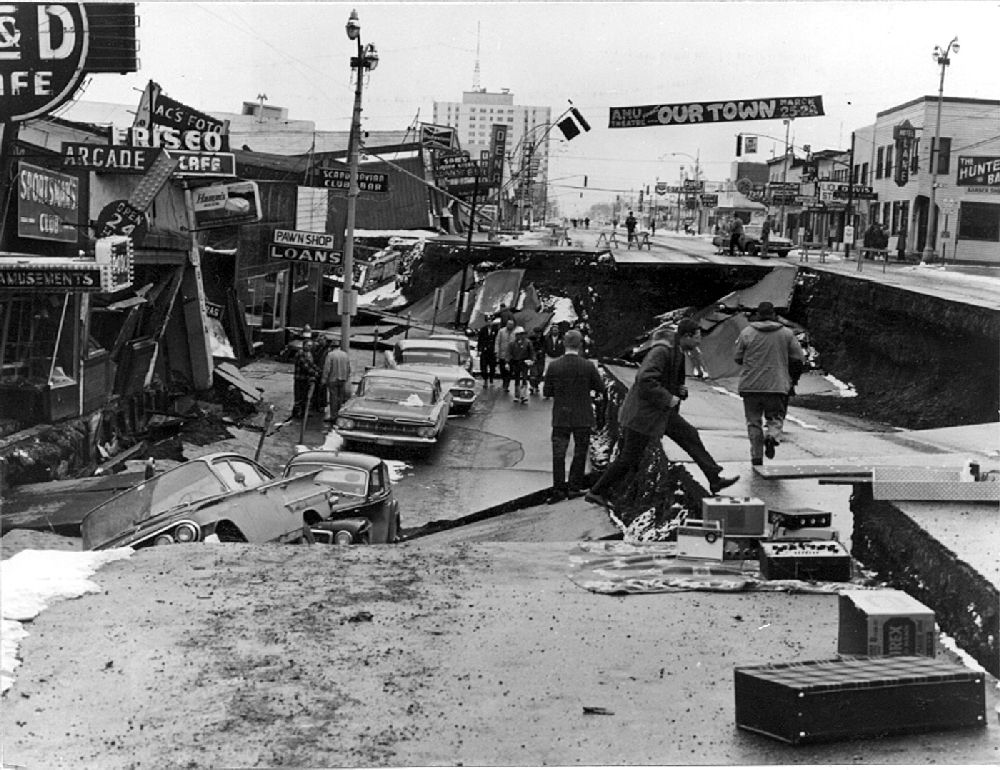 This 9.2 megathrust quake killed 139 and lasted for four minutes and thirty eight seconds.   It ranks as #2 ever.
This is Japan
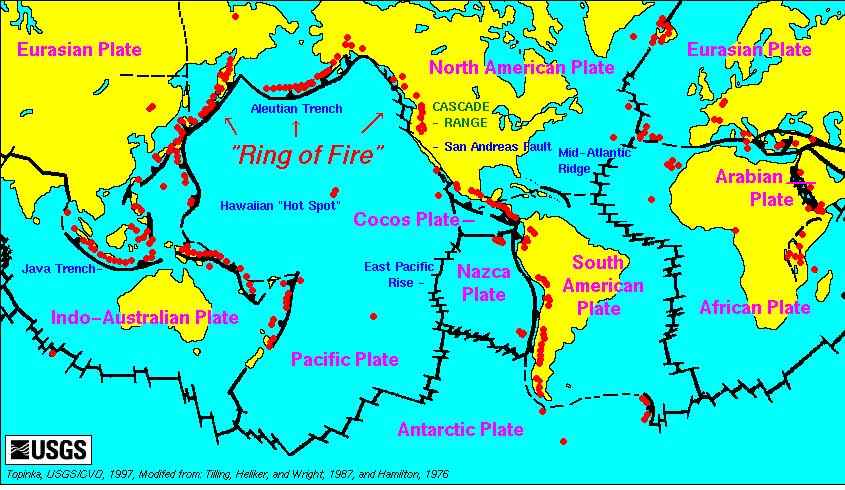 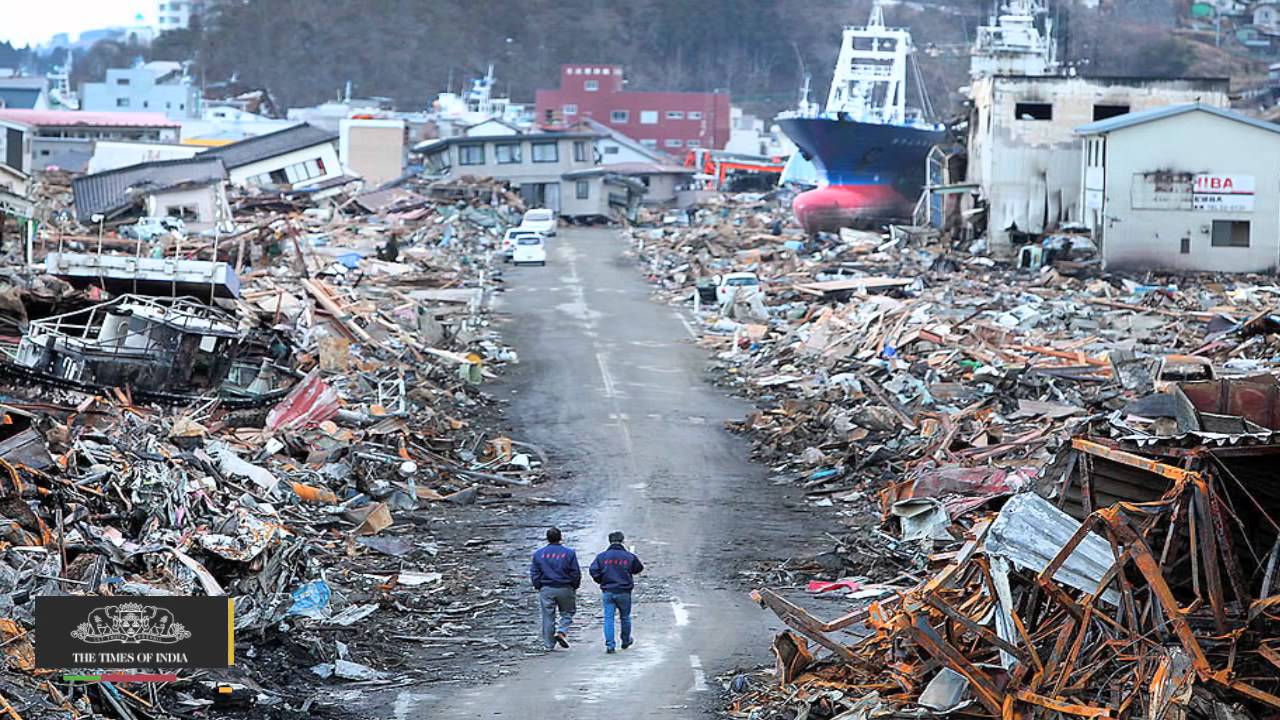 In 2011 an 8.0 quake  hit off the coast of Japan.  
The tsunami caused the destruction and death.
Where else would you expect an Earthquake?
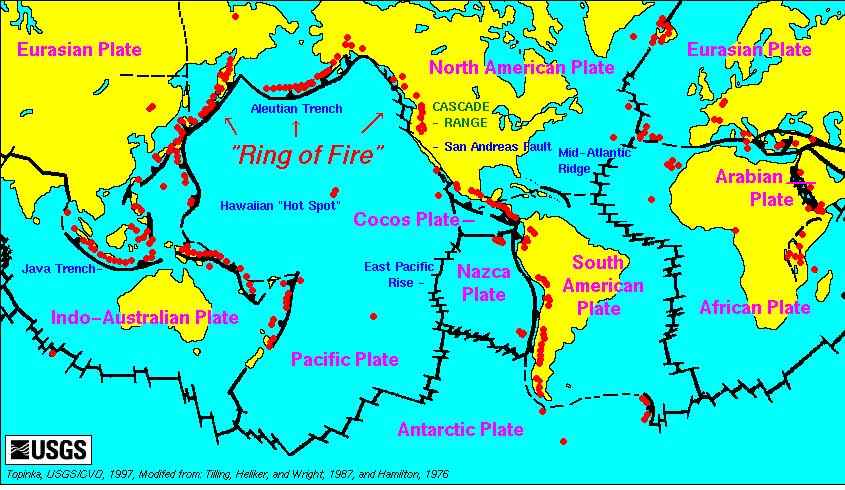 The Bering Sea
Western Canada
Washington State
The Philippines